Cycle de vie d'une plante a fleur par zack labbé
germination
croissance
floraison
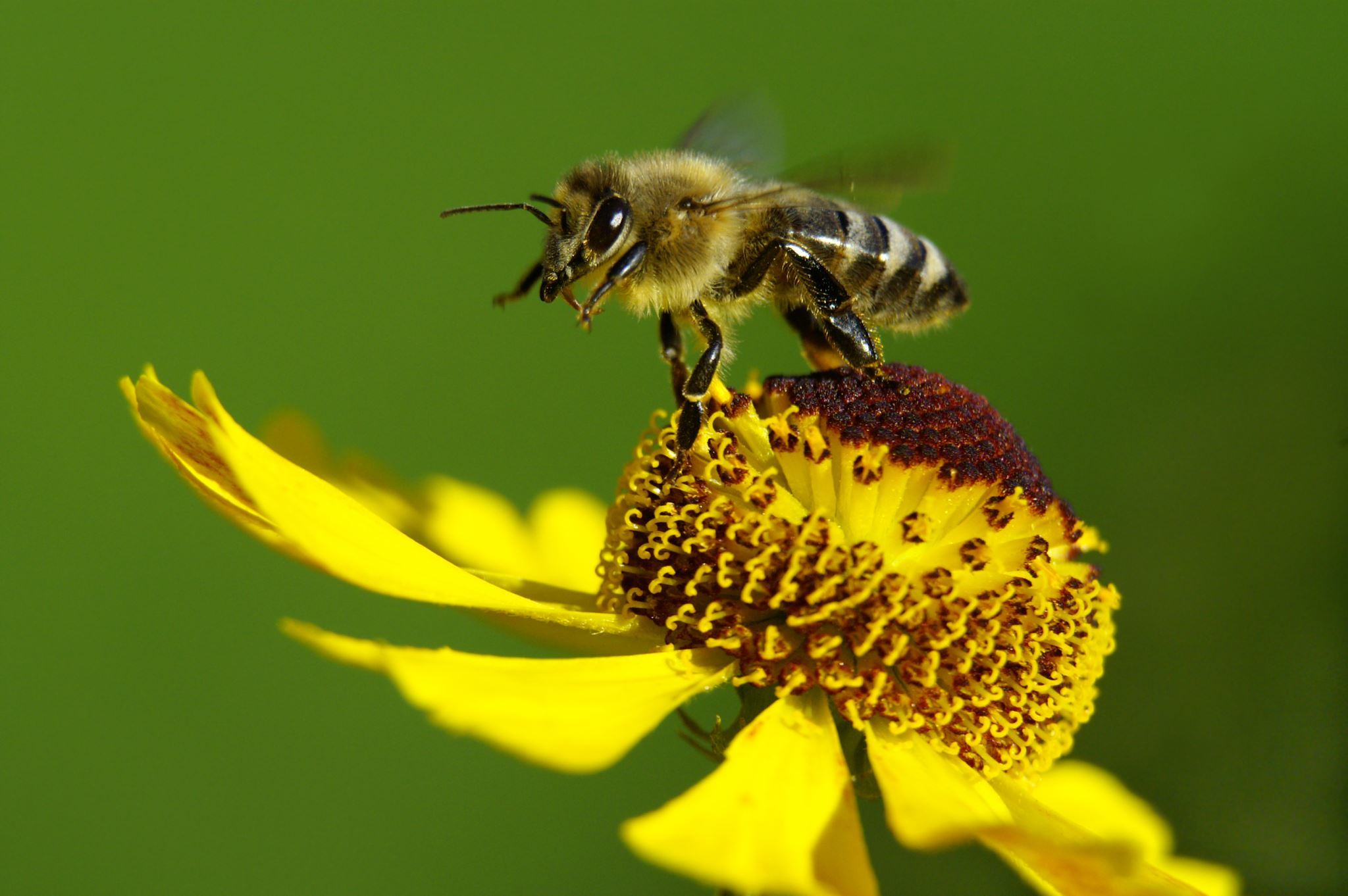 pollinisation
fécondation
fructification